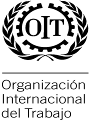 Seminario Regional sobre Políticas de Integración de Personas Inmigrantes, Refugiados y Migrantes Retornados.Cooperación de la OIT en materia de Migración Laboral
San José, Costa Rica, 23 de febrero 2012
CONTEXTO
La OIT estima que 105 del total de los 214 millones de personas que viven fuera de sus países de origen son económicamente activas.
 Uno de cada seis hogares en Centroamérica ha sido afectado por la migración internacional de al menos uno de sus miembros.
 La migración intrarregional es significativa: un 85% de los inmigrantes en México y América Central son de la región.
 Hay una fuerte demanda de fuerza de trabajo de baja o relativamente baja calificación.
2
CONTEXTO
Déficit de trabajo decente entre población migrante es mayor que nacionales, y está relacionado con el estatus migratorio
Flujos de migrantes tienen impacto en desarrollo económico, social y del mercado laboral de los países de origen y destino
Magnitud de población migrante, regulares e irregulares, crea presiones políticas y de acceso a servicios sociales
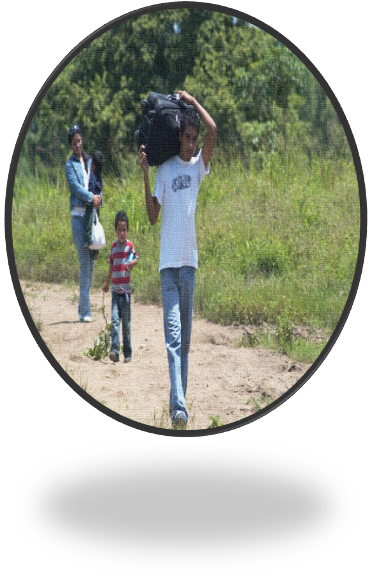 3
CONTEXTO
Experiencias de regulación flujos existen, pero faltan sinergias con empleadores y sindicatos para avanzar en desarrollo/construcción de políticas de migración laboral
Toma de decisiones y acciones sensibilización requieren de fuentes de información objetivas, actualizadas y relevantes
Inspección laboral no puede hacer frente a las violaciones de los derechos laborales de migrantes
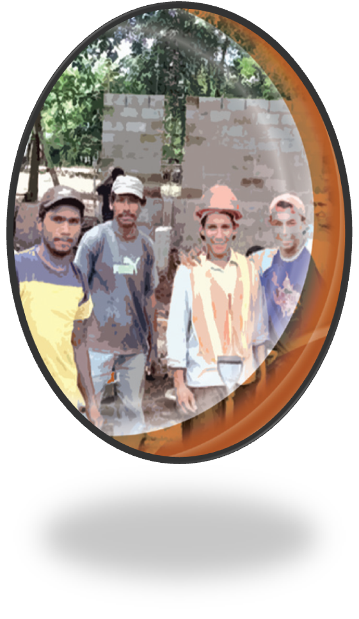 4
Papel de la OIT
La OIT se ocupa de la protección de los derechos de los trabajadores migrantes desde su origen, hace más de 90 años. Se han elaborado normas y adoptado medidas para garantizar los derechos fundamentales y la dignidad de los migrantes y para protegerlos de todo tipo de discriminación en el empleo.
 
Forma parte esencial de los objetivos de la Organización expresados en Convenios y en documentos programáticos: Convenio sobre los trabajadores migrantes, (revisado), 1949 (número 97) y Recomendación 86, 1949; Convenio sobre los trabajadores migrantes (disposiciones complementarias), 1975 (número 143) y Recomendación 151, 1975; Marco Multilateral para las Migraciones; Agenda Hemisférica; Resolución y Conclusiones sobre un trato justo para los y las trabajadoras migrantes, etc.
Un Trato Justo para los/as Trabajadores/as Migrantes
Evitar discriminación
y explotación
Politicas coherentes, eficaces y equitativas
6
[Speaker Notes: “El mandato de la OIT en el mundo del trabajo así como sus competencias
y su singular estructura tripartita le confieren responsabilidades especiales en lo que se refiere a los
trabajadores migrantes. El trabajo decente está en el corazón de este asunto. 
La OIT puede desempeñar un papel central al promover políticas para maximizar los beneficios y minimizar los riesgos.”
Resolucion y conclusiones concernientes a un trato justo para trabajadores migrantes en
una economía global, CIT 2004





C.97 (1949) aborda cuestion de facilitar circulacion de excedentes de mano de obra
C,143 (1975) busca eliminar la migracion irregular y suprimir actividades de traficantes de migrantes]
Marco Multilateral sobre las Migraciones Laborales
7
Cooperación OIT en la región: Proyecto Políticas de Migración Laboral Sensibles al Género
Fortalecer la capacidad de tomadores de decisión e interlocutores sociales para contar con políticas, legislación y reglamentos administrativos sensibles al género
8
1) Mejorar regulación flujos migratorios
9
1) Mejorar regulación flujos migratorios
Asistencia técnica a Oficinas de Estadística de Ministerios del Trabajo para mejorar datos de migración laboral desagregados por sexo, su recolección, análisis, difusión y uso en encuestas de hogares. 

Talleres para estandarización de estadísticas para producir información comparable desde la perspectiva de género. 

Producción de reporte nacional que analice posibilidad de incluir el módulo de estadísticas de migración laboral de la OIT en las próximas encuestas de hogares.
10
2) Cobertura de la seguridad social
11
3)  Competencias, habilidades y su certificacion
12
Investigación Flujos Migratorios Laborales Intrarregionales
Esfuerzo conjunto de la OIT, a través del Observatorio Regional del Mercado Laboral, OIM y la Red de Observatorios de Centroamérica y República Dominicana.
 Se realizaron estudios de caso en 7 países de la región: Guatemala, Belice, El Salvador, Costa Rica y Panamá (territorios de recepción) y Honduras y Nicaragua (sociedades de emisión de población migrante).
 Sectores económicos investigados: agricultura, construcción, turismo, comercio y trabajo doméstico.
Se realizó un estudio para el caso de República Dominicana-Haití coordinado por el Observatorio del Mercado de Trabajo de la RD.
Se combinaron técnicas cualitativas y cuantitativas.
Las entrevistas y grupos focales estuvieron a cargo de CID Gallup.
Resultados Investigación
Resultados Investigación
Recomendaciones
Incorporación de personas jóvenes migrantes al mercado de trabajo
Las políticas deben ir dirigidas a mejorar el acceso a empleos productivos, facilitar la educación para el trabajo y la capacidad emprendedora, promover el desarrollo de sectores con mayor potencialidad de generación de empleo para jóvenes y mejorar la calidad de los empleos y la productividad del trabajo.
Incorporación de las mujeres migrantes intrarregionales al trabajo remunerado y no remunerado
Promover la garantía de los derechos laborales y humanos de las mujeres migrantes, especialmente de las que trabajan en el servicio doméstico.
Incluir la perspectiva de género dentro del análisis y elaboración de políticas públicas dirigidas a este sector de la población.
Analizar en profundidad las particularidades de los sectores en los que se insertan las mujeres migrantes trabajadoras.
Condiciones de trabajo y derechos laborales
La misma población migrante debe apropiarse de los distintos mecanismos legales que protegen sus derechos laborales y sus derechos humanos. Para esto es clave promover campañas de información, educación y divulgación, a fin de informar a los trabajadores y los empleadores sobre los derechos del trabajador migrante irregular.
Empoderamiento de las personas migrantes en la región
Es necesario impulsar la creación de sistemas integrados de información y establecer mecanismos para informar a las personas trabajadoras migrantes sobre los mercados de trabajo y condiciones de vida en los países de destino. Aquí los Observatorios del Mercado Laboral pueden jugar un papel muy importante.
Consideraciones finales
En síntesis, la cooperación de OIT en Centroamérica, Haití, Panamá y República Dominicana, en los próximos años, se desarrollará en tres áreas principales:
	1)	Mejorar la gobernanza de la migración y de la gestión de los flujos de migración laboral, mediante la inclusión del enfoque de género en el diseño de las políticas de migración laboral, y en el marco regulatorio. 
	2)	Facilitar el acceso a la seguridad social para aquellos trabajadores migrantes que contribuyen al desarrollo del sector agrícola y de la construcción, así como de las trabajadoras domésticas.
	3)	Favorecer mecanismos para la certificación de competencias en estos sectores.
21
Consideraciones finales
No se pueden entender las políticas migratorias sensibles al género descontextualizadas del conjunto de políticas económicas y sociales de los países de origen y destino de las y los migrantes.
Si existen las políticas y regulaciones apropiadas, la migración económica puede ser una oportunidad para los países de origen y destino. Eso requiere voluntad política y capacidad institucional. Espacios permanentes y efectivos de diálogo transnacional son indispensables. Es vital también un rol proactivo de los actores sociales. Estas son áreas en las que sin duda la OIT puede apoyar.
22
Consideraciones finales
La formación profesional, incluyendo el desarrollo y certificación de competencias de trabajadores y trabajadoras migrantes, y la seguridad social, incluyendo la portabilidad de los derechos de dichas personas, son instrumentos que merecen especial atención en el diseño de estrategias/políticas migratorias integrales.
23
Muchas Gracias